Sistema de Gestión de Almacenes (SGA)
Presentación Proyecto Final de Grado Multimedia

Usabilidad e Interfaces


Sergio Mazuelo Salvago
18 de junio de 2018
¿Qué es un SGA?
SGA (Sistema de Gestión de Almacenes)

Aplicación informática que permite gestionar todas las actividades de un almacén.
DATOS
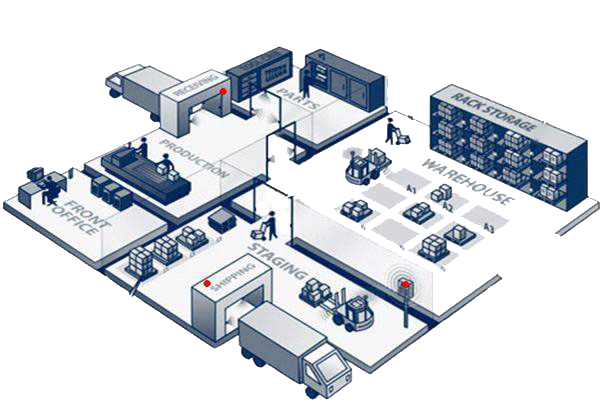 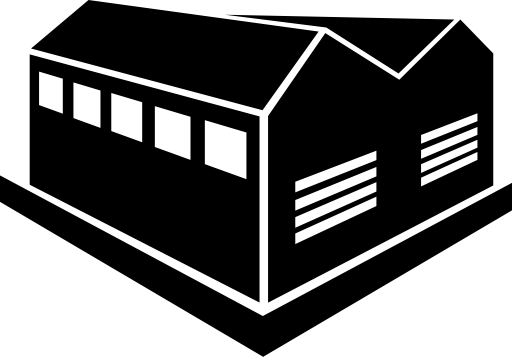 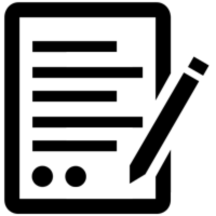 ALMACÉN
OPERACIONES
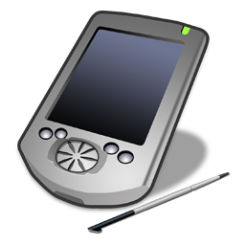 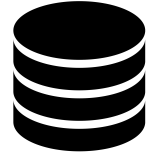 BBDD
PDA
¿Para qué sirve?
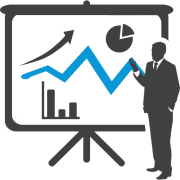 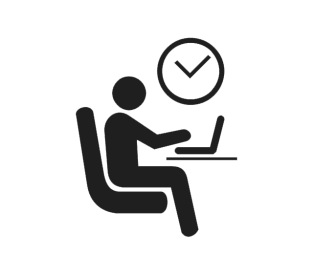 Trazabilidad del producto
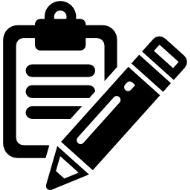 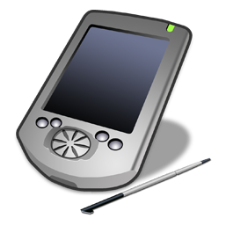 Control del stock
Agilidad en operaciones
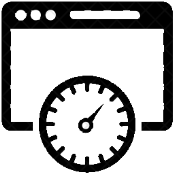 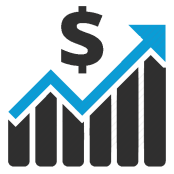 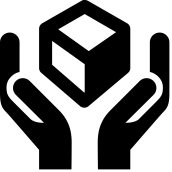 Optimización de procesos
Reducción de costes
Rendimiento de ubicaciones
¿Por qué un SGA?
VENTAJAS

No requiere de una instalación previa.
Se puede usar en cualquier plataforma digital. Tiene diseño Responsive Web.
Se puede reutilizar el código ya diseñado.
El usuario siempre dispone de la última versión para navegar.
Tiene un coste más bajo que otra aplicaciones nativas.

INCONVENIENTES

La navegación del SGA puede ser más lenta que en una aplicación nativa porque necesita estar conectado a Internet para que funcione.

Solución al inconveniente

Desarrollar un formato de aplicación híbrida, en algunas pantallas, para poder cargar y procesar datos sin necesidad de conexión a Internet.
¿Cómo funciona?
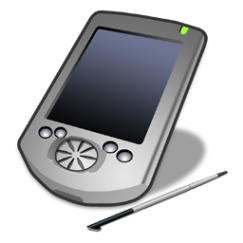 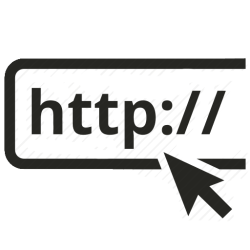 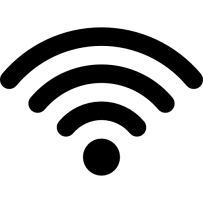 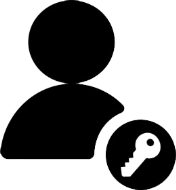 Conectarse a Internet
Autenticarse
Abrir un navegador web
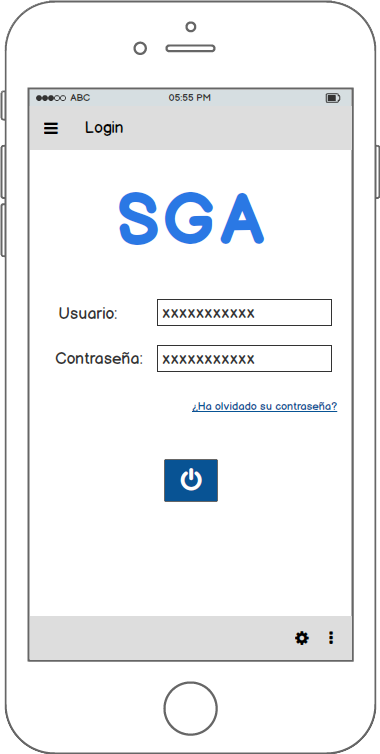 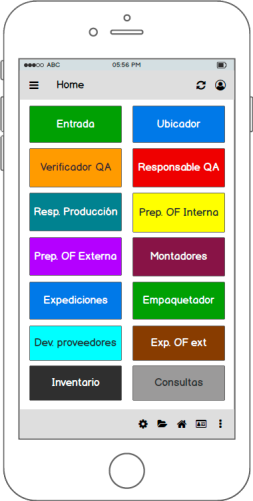 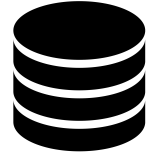 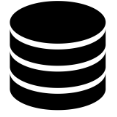 Bases de datos
Sincronización con…
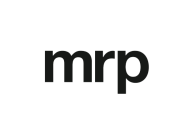 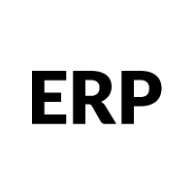 Registro Login
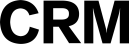 Menú inicial
Planificación
PEC 2  -  04/04/2018
PEC 1  -  06/03/2018
Diseño de la arquitectura de la aplicación.
Definición de plataformas de desarrollo.
Creación y divulgación del cuestionario pre-test.
Estudio y análisis de los resultados del cuestionario pre-test.
Definición del perfil de usuarios.
Diseño de los prototipos de baja fidelidad.
Definición del proyecto y de la metodología de trabajo.
Estudio de los módulos y los procesos de un almacén.
Definición de las técnicas del DCU como metodología de trabajo.
PEC 3  -  06/05/2018
Entrega Final  -  18/06/2018
Evaluación de los prototipos de baja fidelidad y cumplimentación de mejoras en la usabilidad.
Aplicar el método de evaluación heurística y estudiar mejoras.
Diseño de los prototipos de alta fidelidad.
Creación y divulgación del cuestionario post-test.
Estudio y análisis de los resultados del cuestionario post-test.
Evaluación de los prototipos de alta fidelidad y cumplimentación de mejoras en la usabilidad.
Modificación de aspectos que mejoran la usabilidad.
Elaborar y exponer la presentación del trabajo.
Redactar informe.
Análisis y estudio
Cuestionario pre-test
Cuestionario post-test
Evaluación heurística
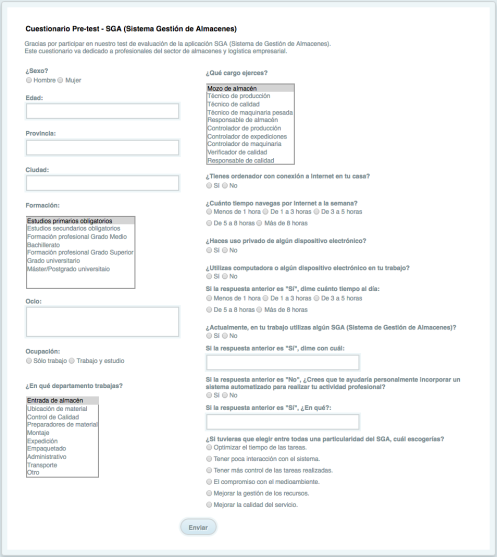 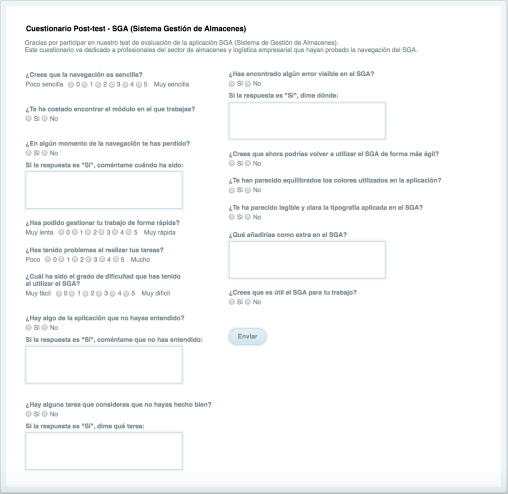 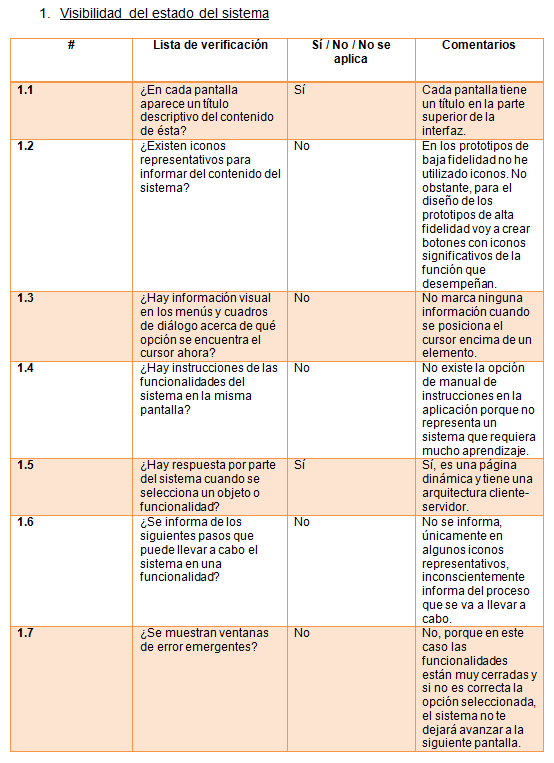 Arquitectura de la aplicación
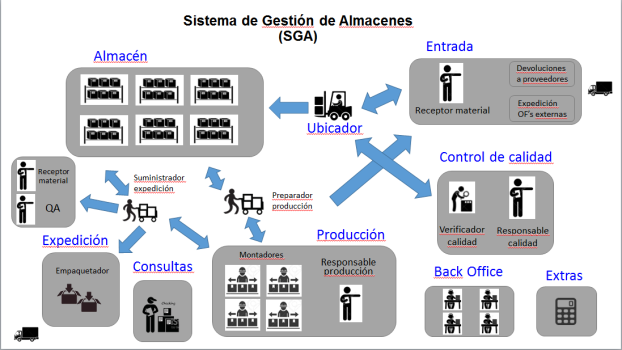 Diseño y desarrollo
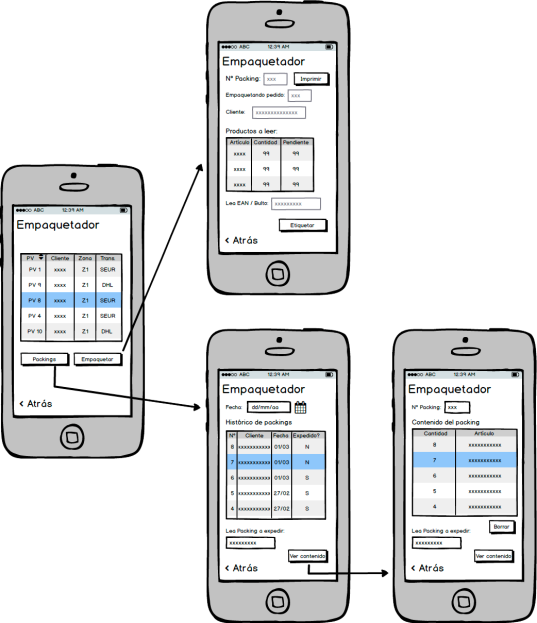 Prototipos baja fidelidad
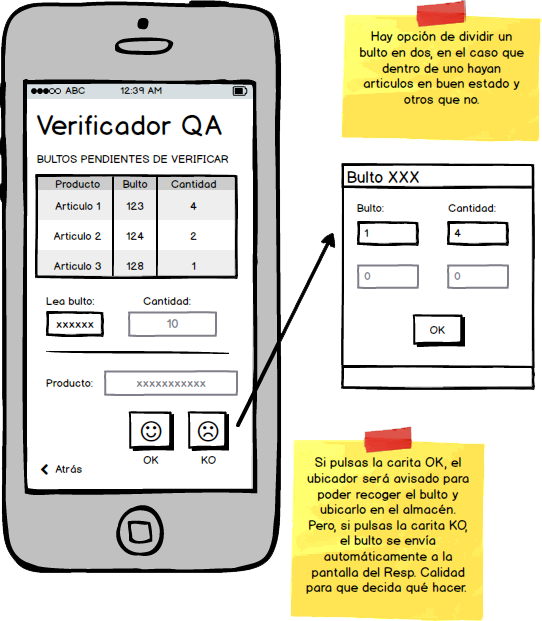 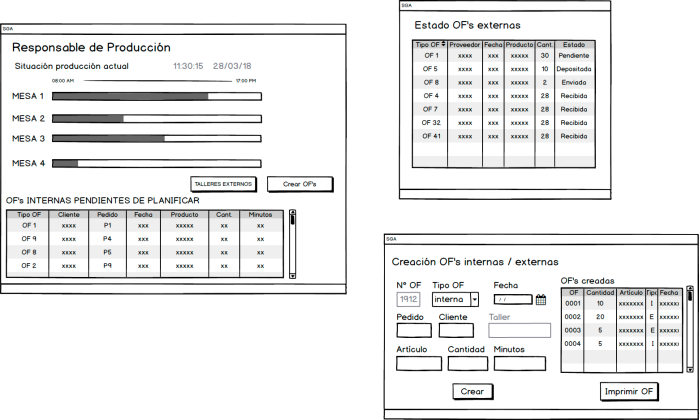 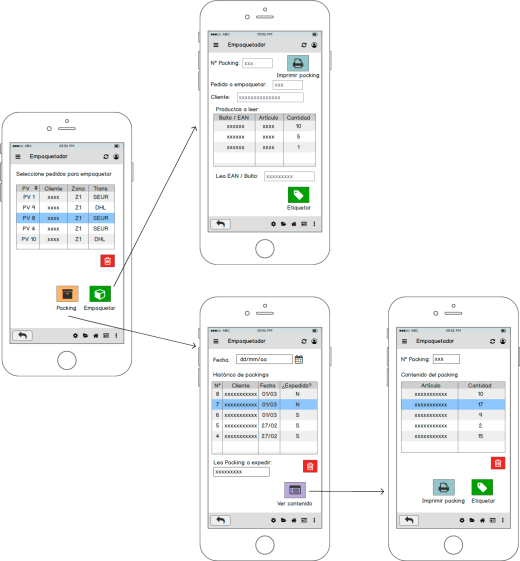 Prototipos alta fidelidad
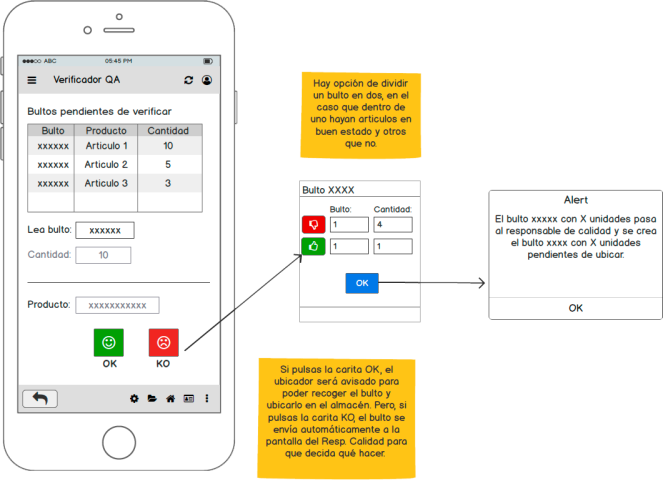 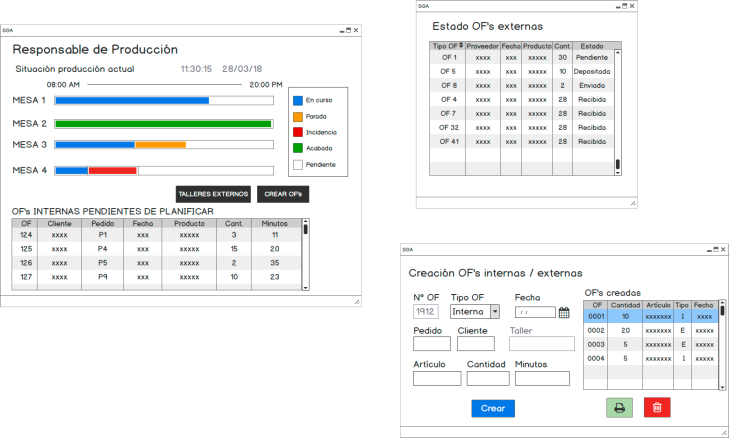 Evaluación
Resultados cuestionario pre-test
Problemas detectados de usabilidad en el prototipo de baja fidelidad
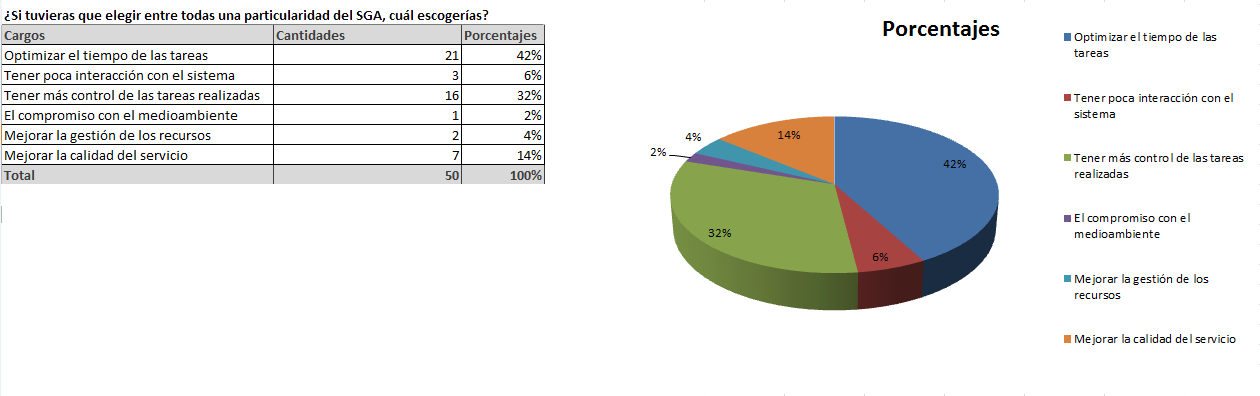 No hay menú inicial.
No hay botón para volver al menú inicial.
No se pueden eliminar registros.
No se informa mediante títulos de los procesos.
No se identifica el usuario que navega por el SGA.
No se utilizan símbolos o iconos identificativos.
No se usan colores.
Falta de claridad en la pantalla de Consultas.
No se pueden refrescar los datos de una pantalla.
Resultados cuestionario post-test
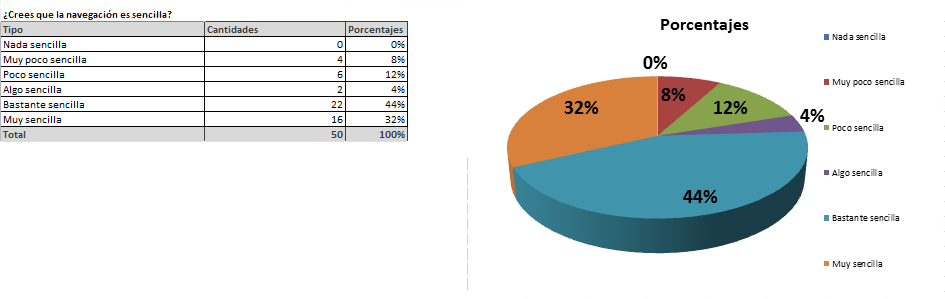 Conclusiones
Seguimiento de la planificación y consecución del objetivo
Se han llevado a cabo varias entregas del proyecto para cumplir con la planificación de trabajo.
Se ha ido implementando y mejorando el producto con nuevas versiones para conseguir una mayor usabilidad mediante la opinión de los usuarios.
Poner en práctica los conocimientos
He aplicado los conocimientos adquiridos en el Grado Multimedia.
He aprendido a utilizar la herramienta de creación de prototipos web Balsamiq Mockups.
He ganado experiencia y manejo en aplicaciones multimedia (Photoshop, After Effects, Illustrator, etc.).
Reto personal
El reto principal era llegar a la fecha de entrega del proyecto con el producto finalizado y conseguir cubrir las necesidades de los usuarios de almacén.
Conseguir diseñar una aplicación multimedia que sea funcional y productiva en la realidad.
GRACIAS